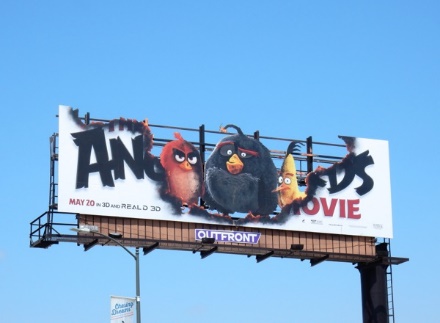 Typology of outdoor advertisment
Bugi Satrio Adiwibowo, S.E., M.I.Kom
Billboard
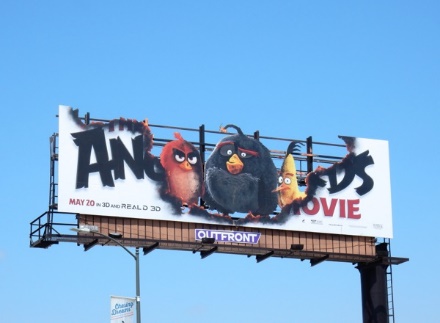 Placed at full and height
   highway
 Gigantic size of Flexy Fabric
   (10x6 m or 8x4m)
 Advertisement agency often 
   rent it monthly
 Upgraded into Digital/LED
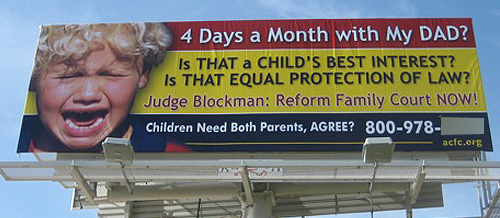 Which oneinterest you the most?
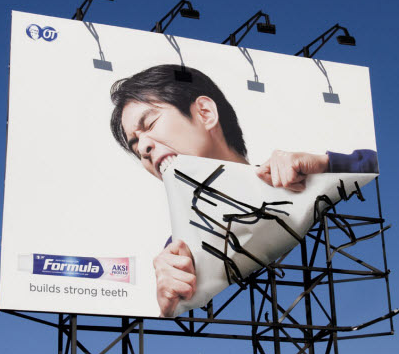 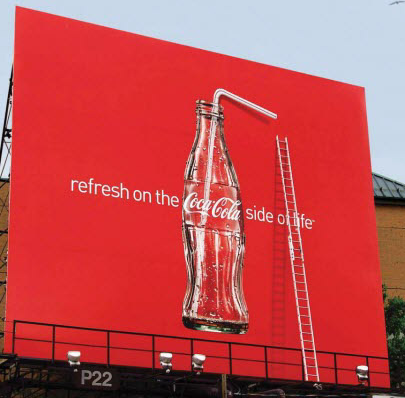 Why?
6 rules of effective billboardby ryan sawyer marketing
Six Words or Less.
  Remember, the reader is fast-driven.
 There’s only room for one hero.
   Choose the best location with no billboard there.
 Billboard isn’t a direct-response medium. 
  You don’t need to point out the detailed information. Phone number and email is enough. Pick iconic place as your address.
6 rules of effective billboardby ryan sawyer marketing
Be smart, not clever.
  Understand the problem you want to solve, with no
  words explained. Once again, be smart!
 Don’t say it, show it.
   Billboard is visual medium. It isn’t a gigantic flyer.
 More is better.
  Advertising is 3 times mention of name.
Mistakes to avoid in offline adsby Grassroots Advertising inc
MISTAKE #1 : Making It All About You
 What is your product will do for them?
 Does it can improve the betterment of their life?
 Why they need it?
 How they can get it?
 Be consumer-centric..
Mistakes to avoid in offline advby Grassroots Advertising inc
MISTAKE #2 : Emphasizing Quantity Over Quality
 Altough advertising is 3 times mention, it doesn’t mean you can rule out the quality of your billboard
 It’s important to produce a quality campaign and creative.
 Make sure you have a solid campaign strategy emphasizing both.
Mistakes to avoid in offline advby Grassroots Advertising inc
MISTAKE #3 : Forgetting Your Existing Customers
 The best advertising is through Word of Mouth, and it’s free
 We need to leverage the power of our current customers to win over new customers
 If they buy from you, reward them something as a faithful clients
Billboard design tipsby Billboard Connection
Simplicity is The Key
 Make the Text Larger and Bolder
 Stick to One Message or Idea
 Be Short and Sweet
 Use Eye-Catching Color
 1 Image, 1 logo, and 1 headline
 Test Your Idea
Example..
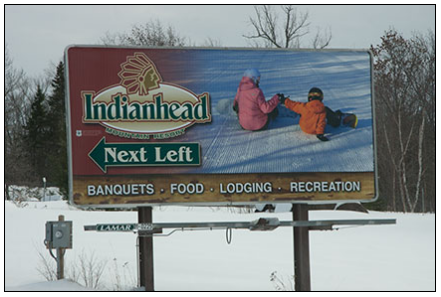 Well-designed
Easy to Read
Strong and                     Emotional Photo
Big Logo
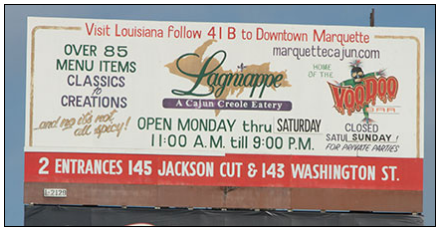 Too much        information
This design can                  be upload only                   for website
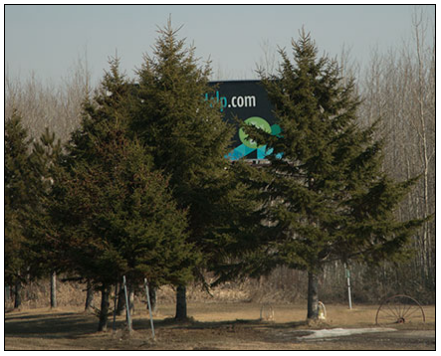 Avoid the objection,
   like tree, highway,
   portal, building, etc.
   in front of
   point of view
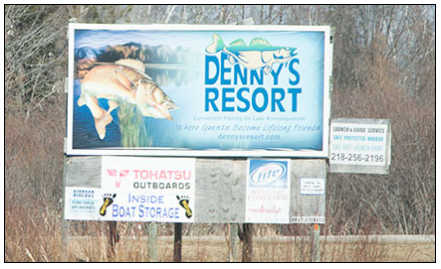 Good design, nice graphic, and strong logo
We can’t read the message, because of the color brightness
Then, Guess the product/message

Although you aren’t sure..
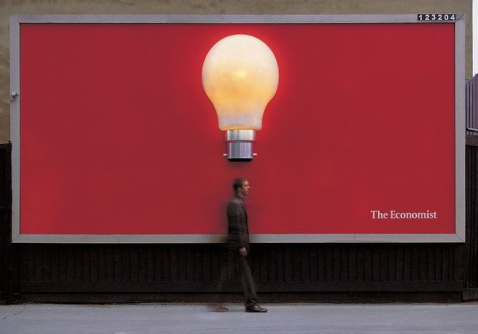 Simple
Involve the audiences

By: The Economist
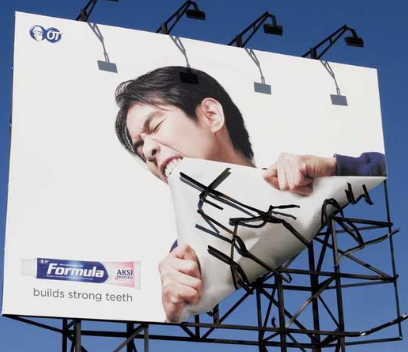 Explain by visualization

By: Ogivly & Mather Jakarta
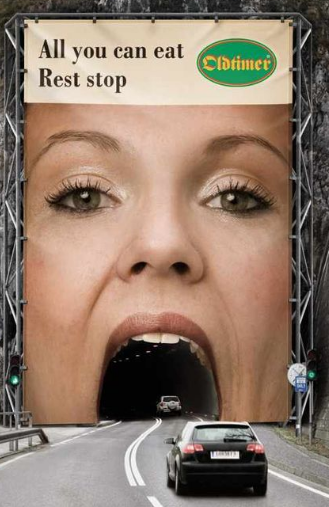 Involve the environment


By: Demner, Merlicek, & Bergmann
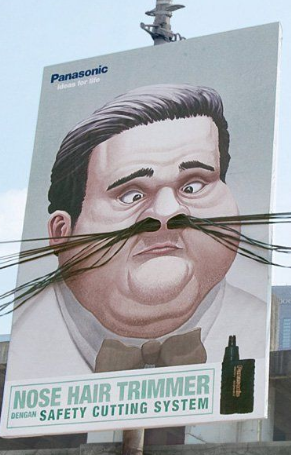 Good message
Involve external tools



By: Saatchi & Saatchi Indonesia
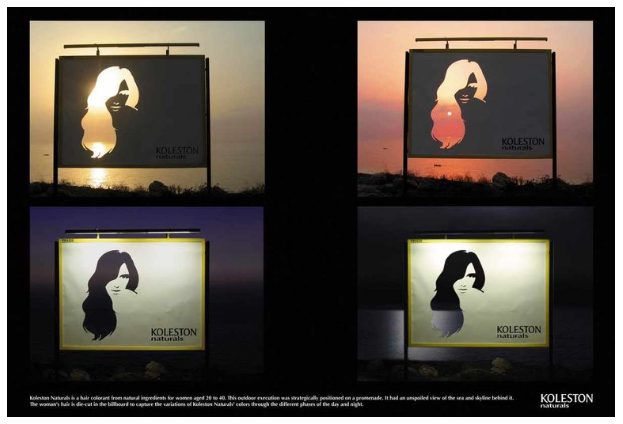 Good explanation
Using negative space creatively



By: Saatchi & Saatchi Indonesia
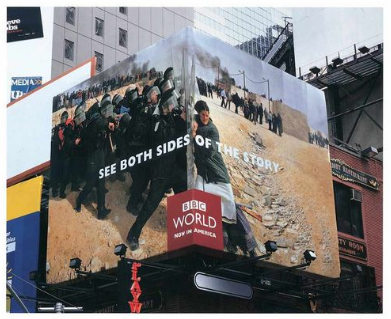 Ads don’t always need           to be flat.

By: BBDO New York
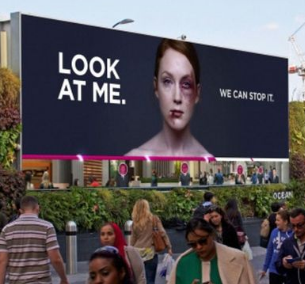 Involving audience with digital ad can be a powerful strategy to reinforce a message

(picture at below is captured by live CCTV)

By: WCRS
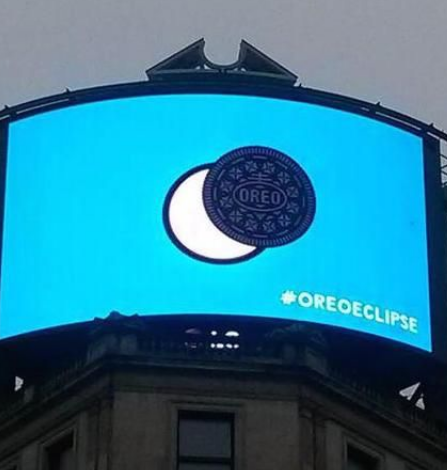 Let your advertisement interact with current events.
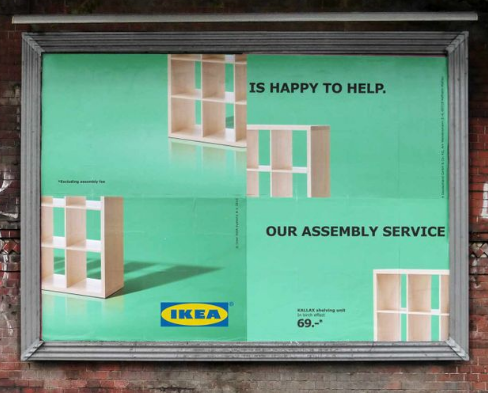 This is promotes new feature of IKEA (assembly service)

By: Thjnk Germany
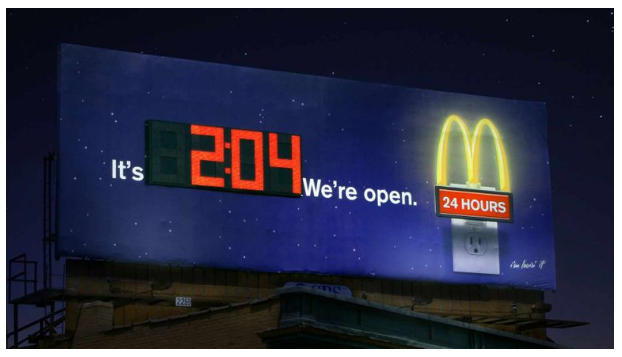 Double function which useful

By: Bernstein-Rein
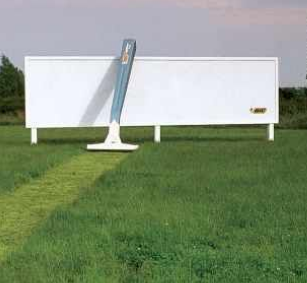 Interact with environment

By: TBWA UK
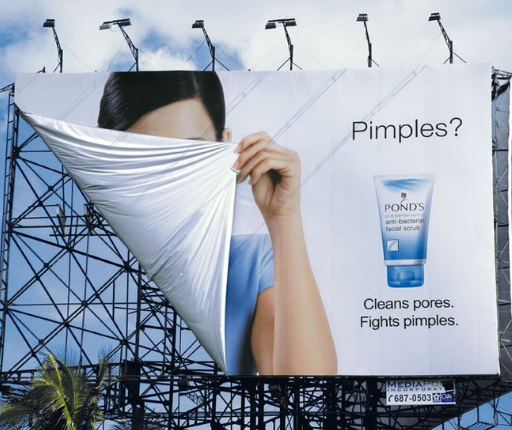 Use some emphaty and let viewers identify themselfes in your design

By: Mike Sicam
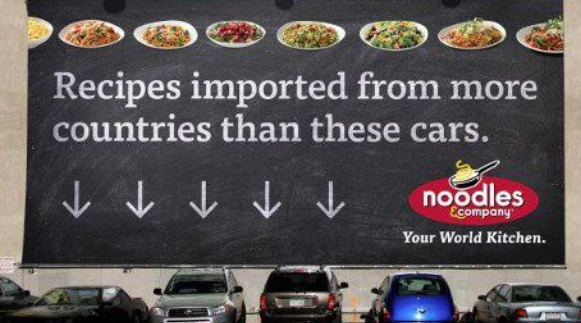 Involve the people

By: TDA_Boulder
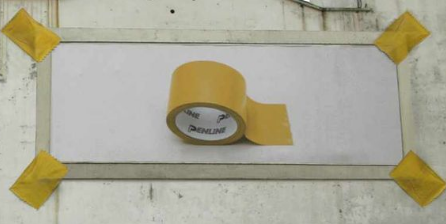 Give a real evidence

By: EURO RSCG
Conclusion
Billboard should be contain 6 words or less, only one at one spot, don’t serve information in detail, be creative, show the message by visual, and more is better.
 Avoid self-centered, bad quality billboard, and forget the existing customers.
 Make a billboard as simple as possible, large and bold text, stick at one message, be short and sweet, use eye-catching colors, 1 image 1 logo 1 headline, and test your idea
Thank you